Temadag om regnvandshåndtering på terræn og release af samfundsøkonomisk værktøj
Scandic Bygholm Park
27. september 2021
Teamleder Klima og Vand Henrik Vest Sørensen, hevese@rm.dk, Region Midtjylland
Klimaforandringer
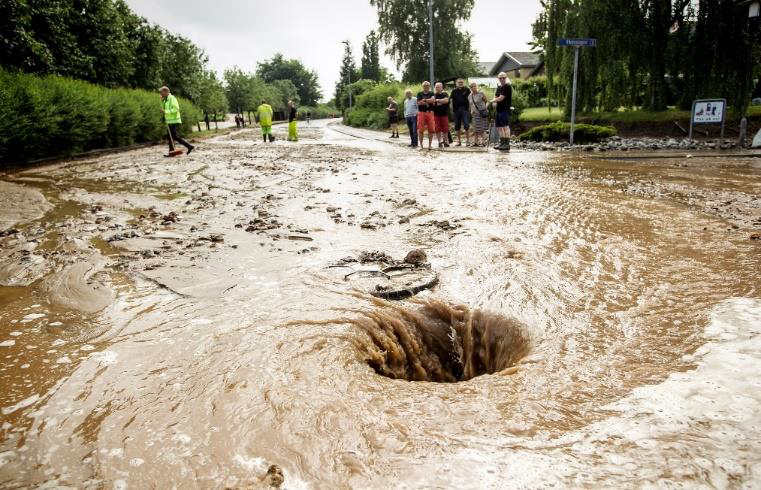 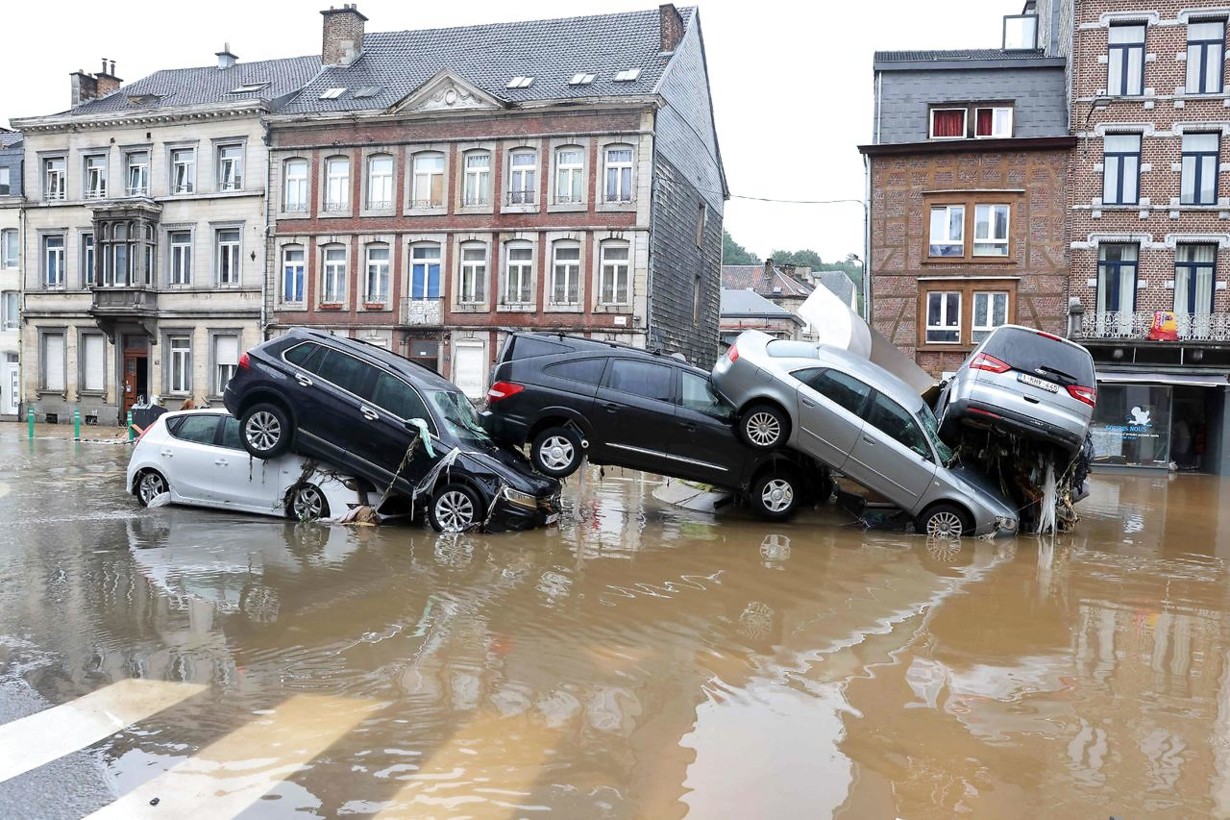 2
Deling af viden og værktøjer
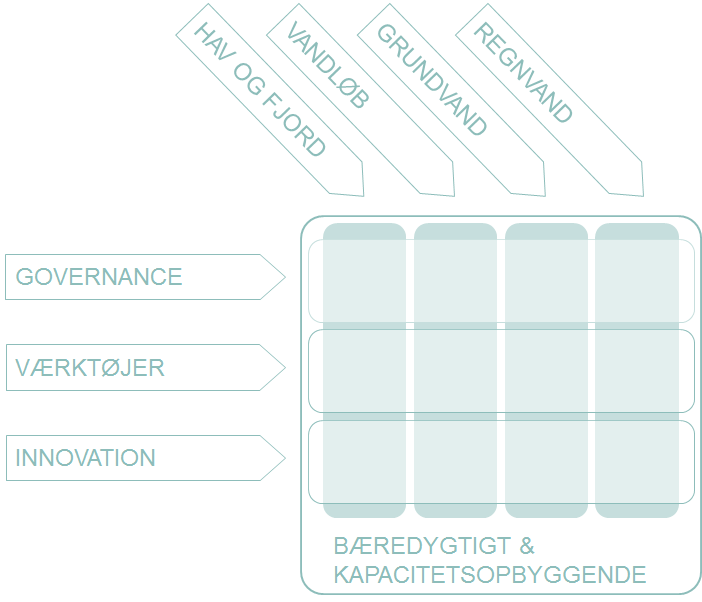 3
Innovation
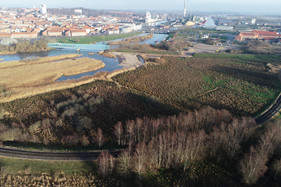 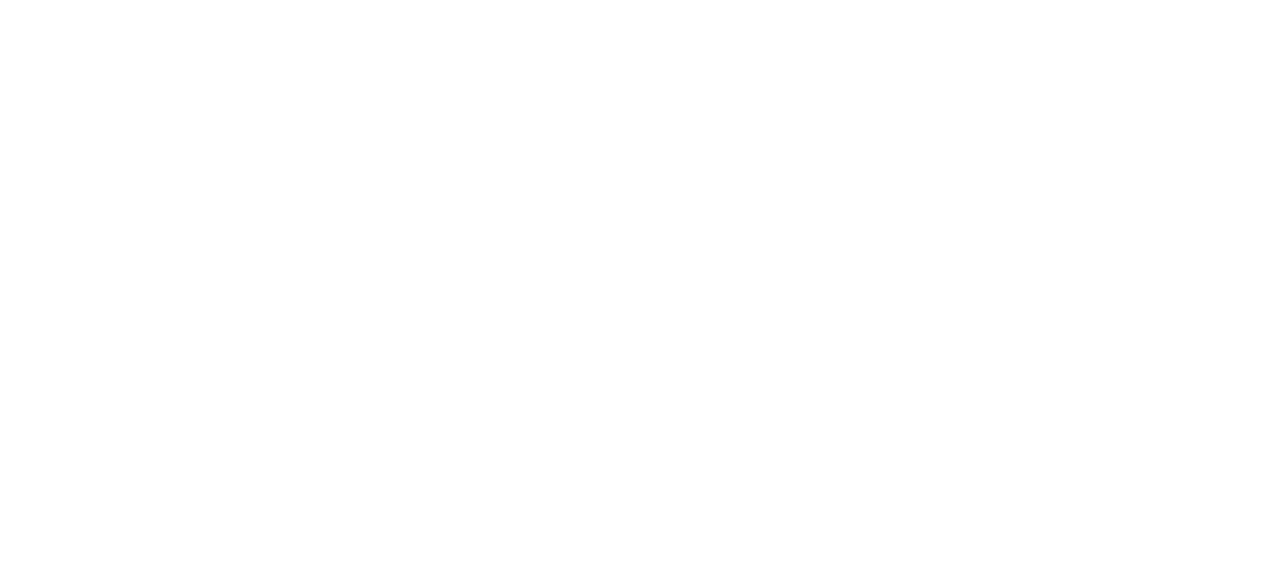 Storkeengen
Fra A - Åén
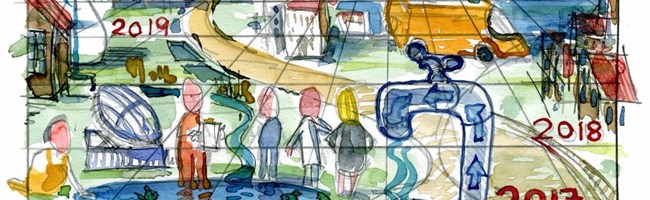 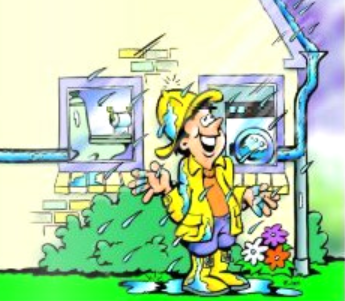 Brug af regnvand
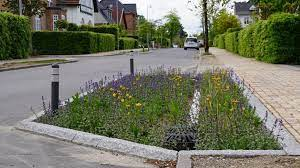 Naturbaserede løsninger - LAR
4
Governance                  Værktøj
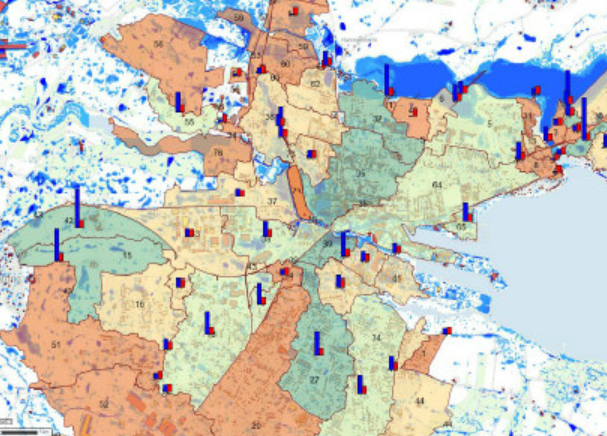 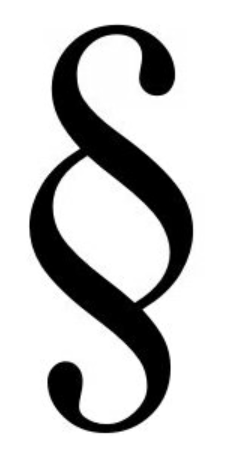 Serviceniveau for tag- og overfladevand
Værktøj til samfundsøkonomisk analyse
5
Program
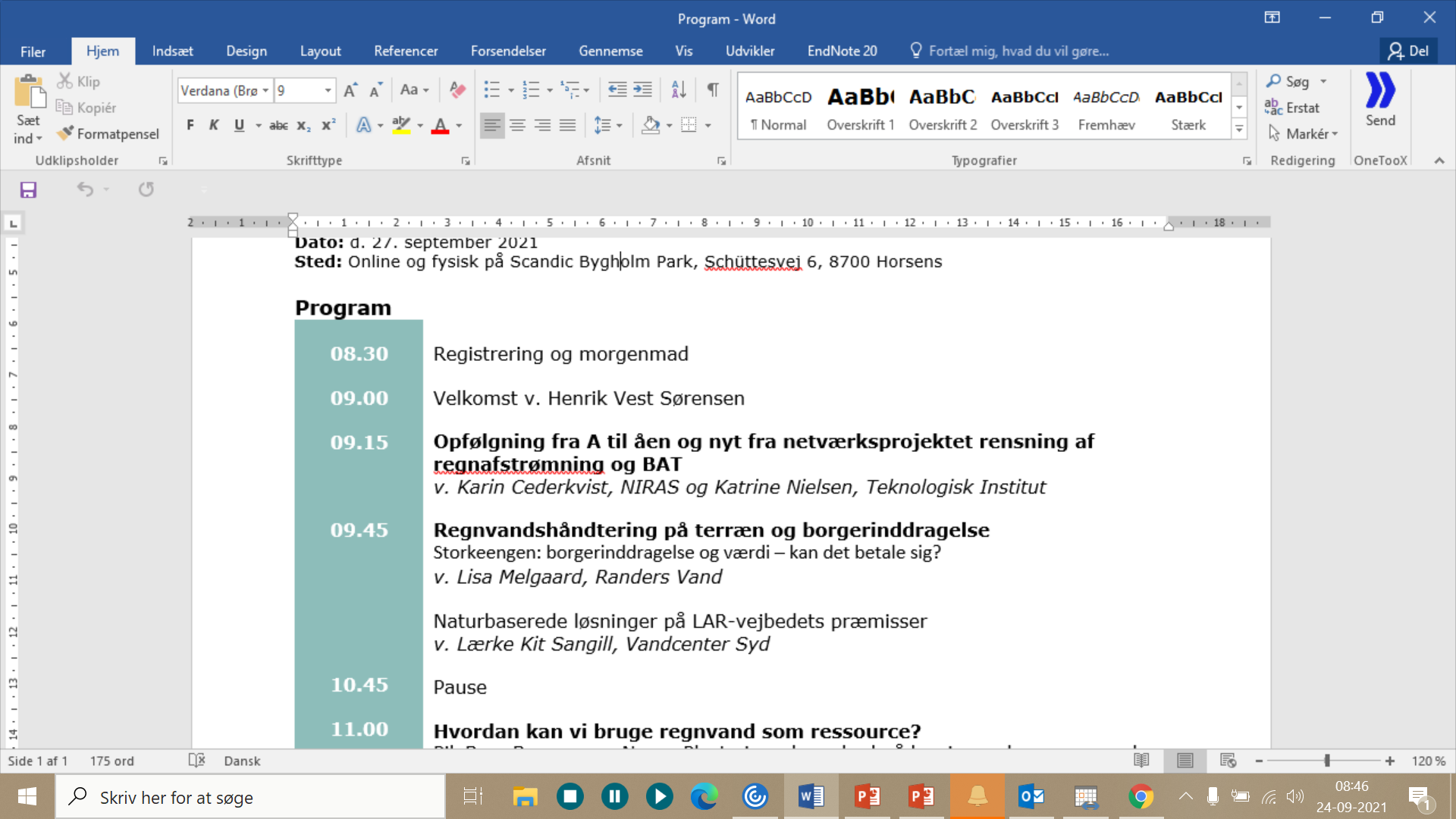 6
Program
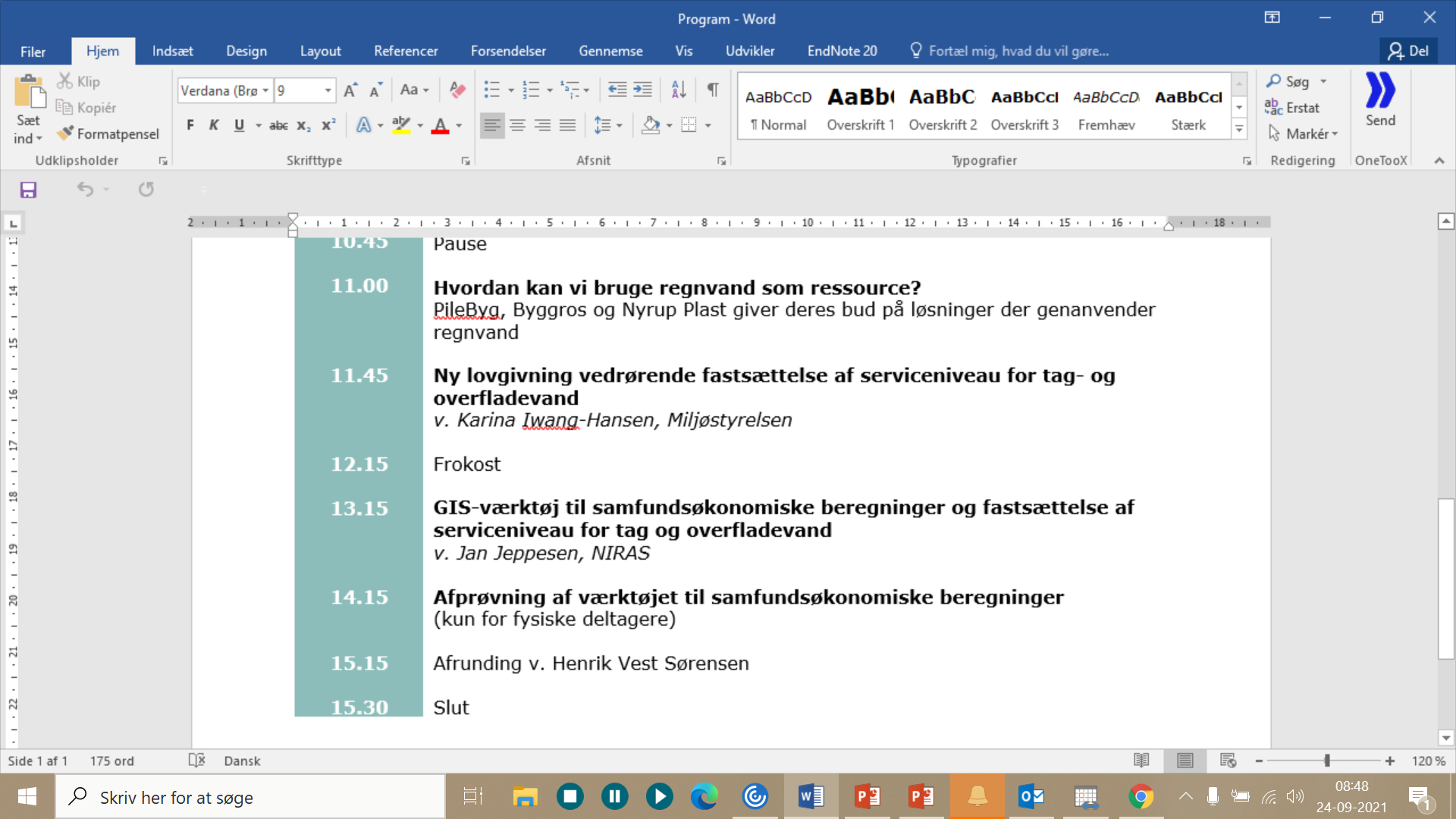 7